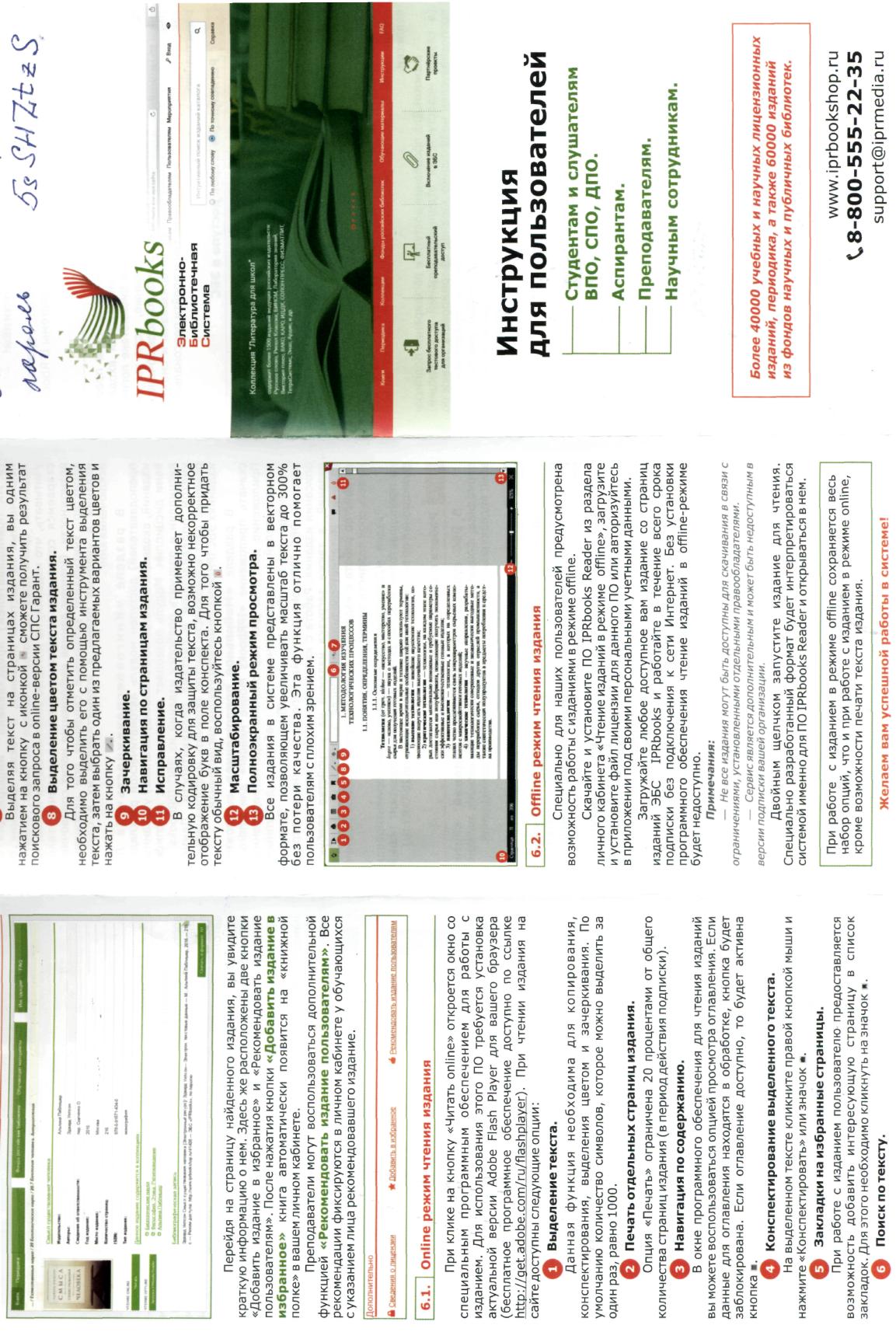 ИСПОЛЬЗОВАНИЕ СПЕЦИАЛЬНЫХ УЧЕБНИКОВ, УЧЕБНЫХ ПОСОБИЙ И ДИДАКТИЧЕСКИХ МАТЕРИАЛОВ
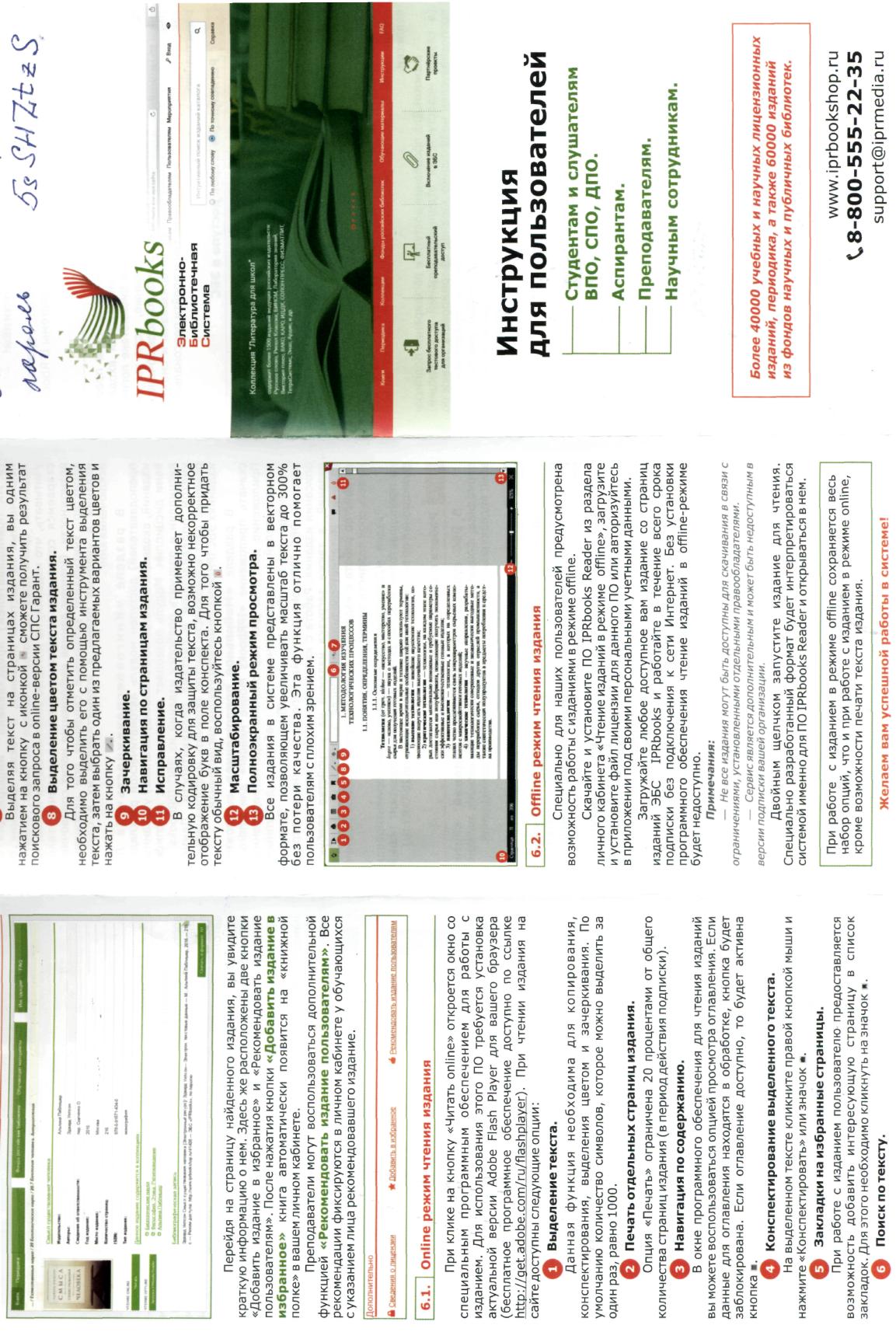 Электронная библиотечная система
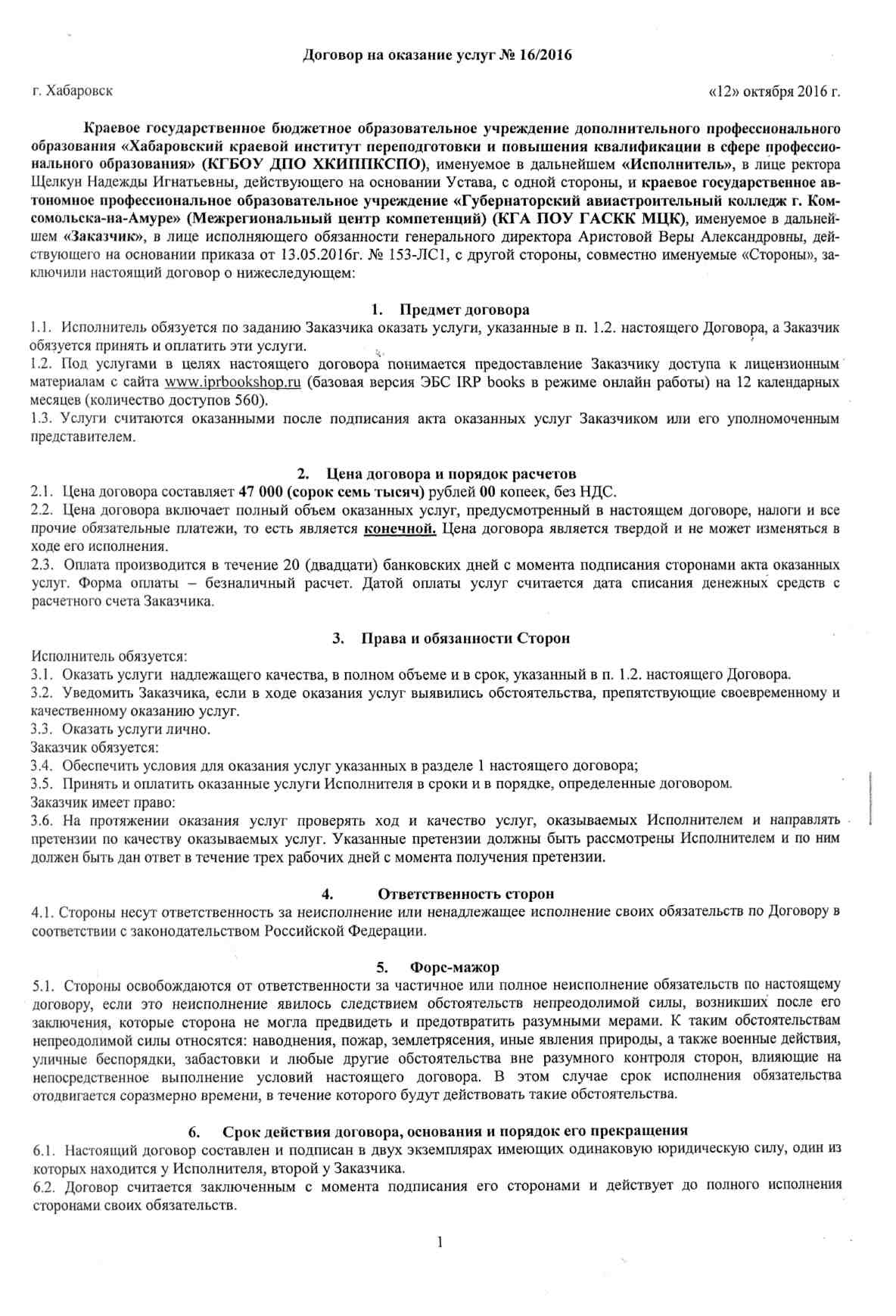 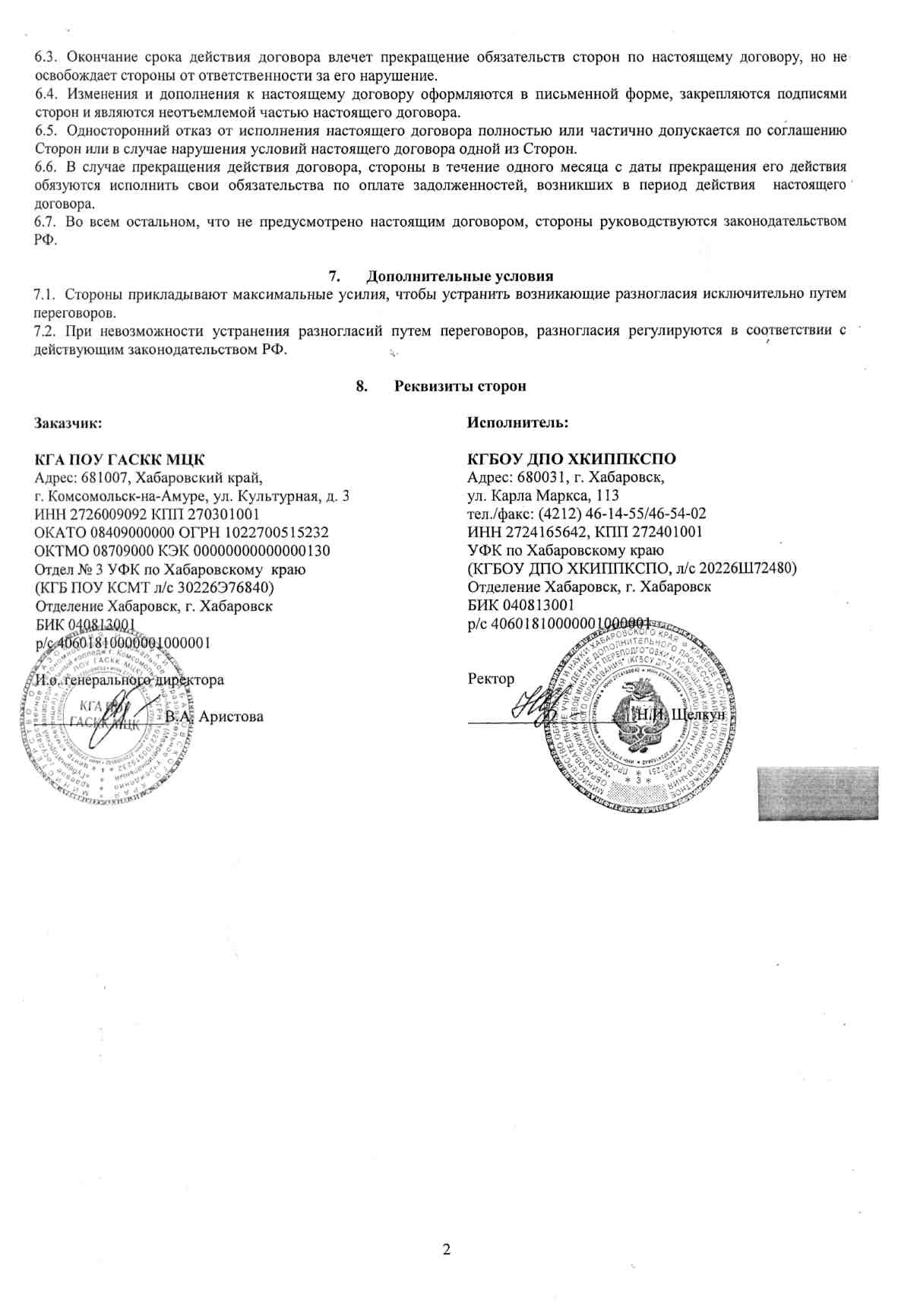 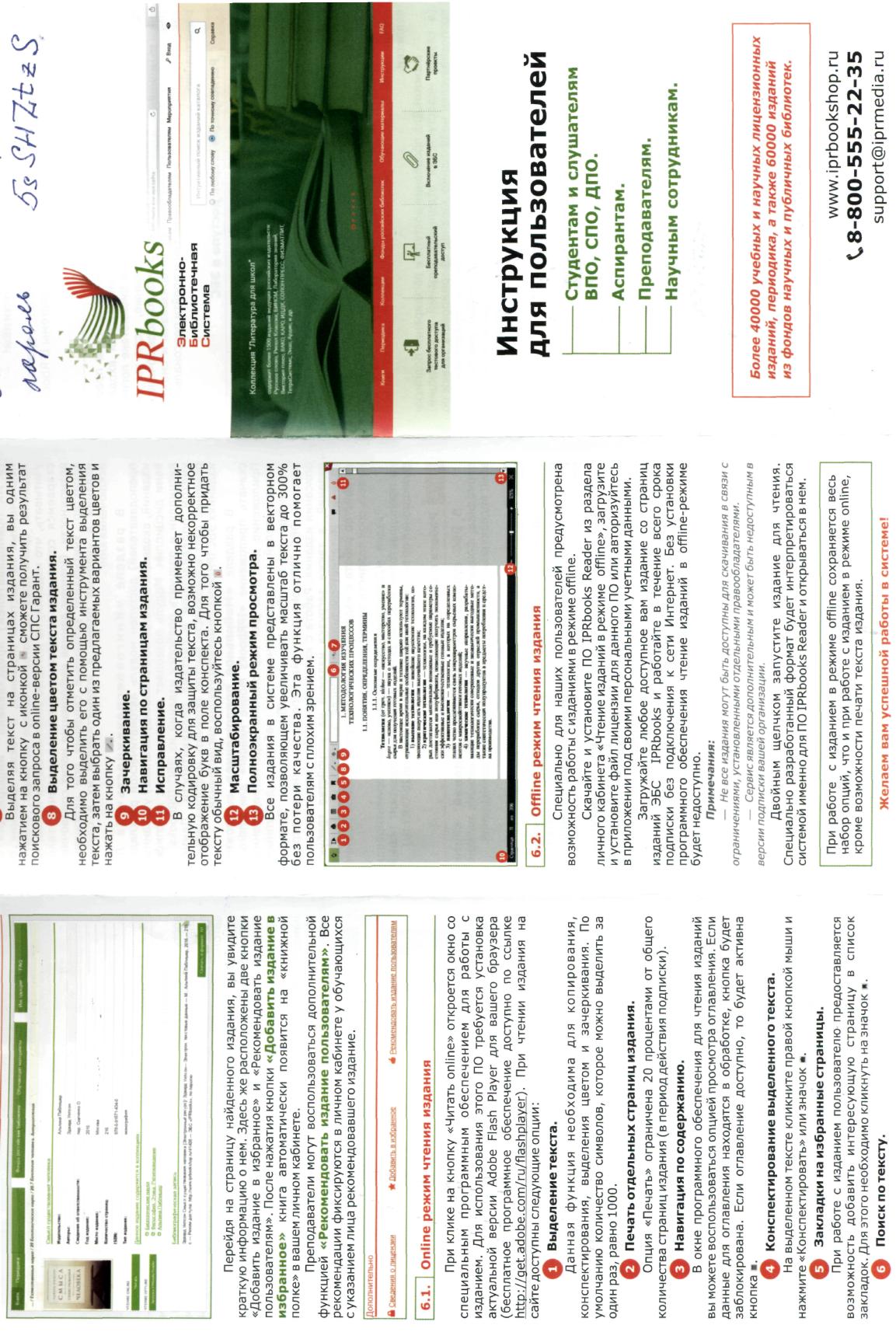 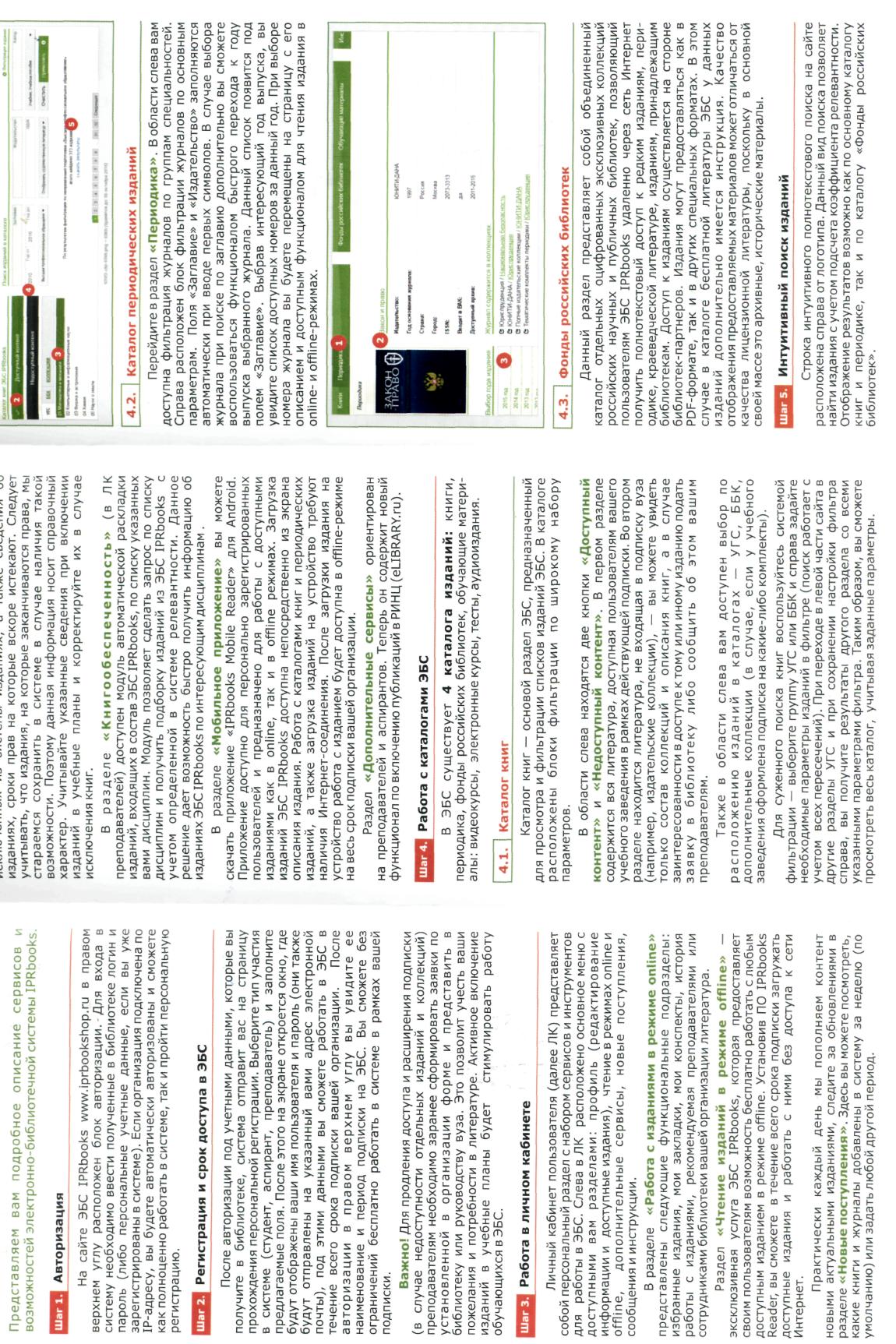